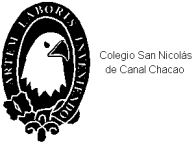 TRABAJO DE ARTE 5 A-B
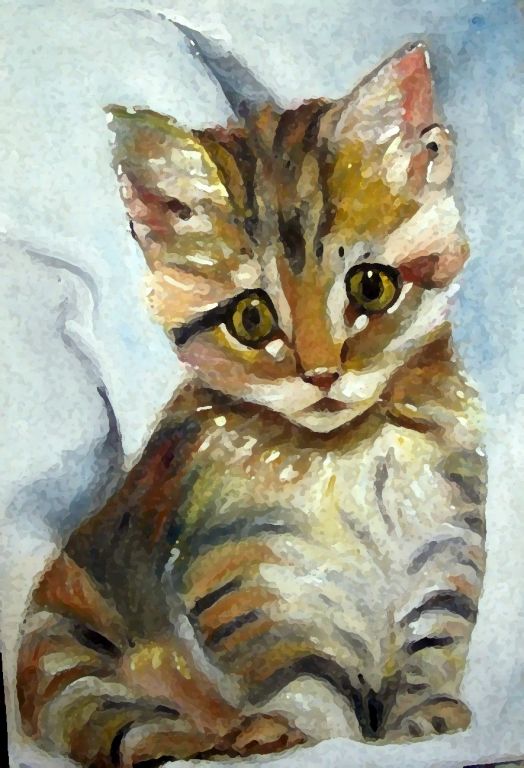 Objetivo: Dibujar cuadros de animales en el arte impresionista
Profesor:  Jaime Letelier Ulloa
Jletelier@colegiosannicolas.cl
Definición del impresionismo
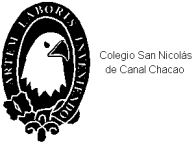 El impresionismo es una corriente arte surgida en el siglo XIX, principalmente vinculada a la pintura: los pintores impresionistas retrataban  animales de acuerdo a la impresión que la luz produce a la vista y no según la supuesta realidad objetiva.
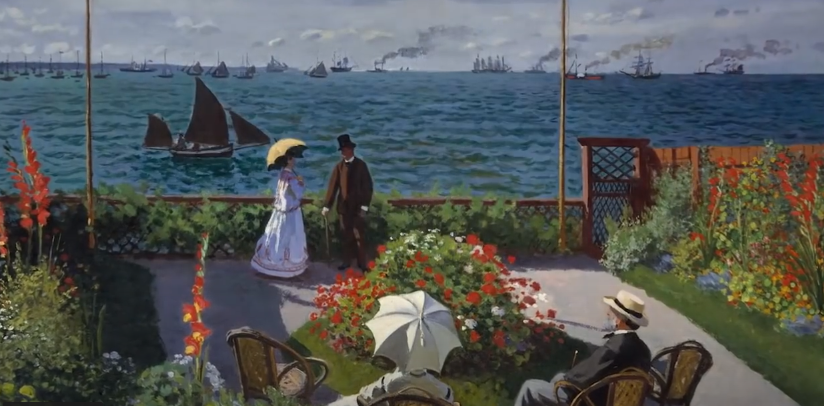 MUESTRA DE impresionismo animal
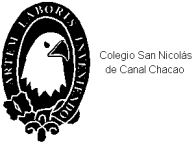 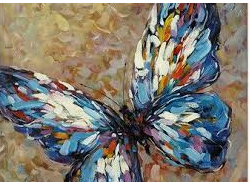 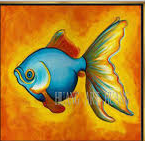 MUESTRA impresionista de animales
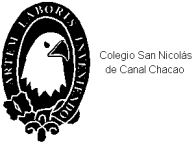 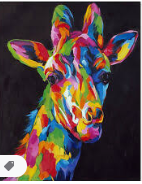 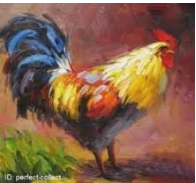 MUESTRA DE animales y el  impresionismo
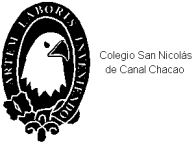 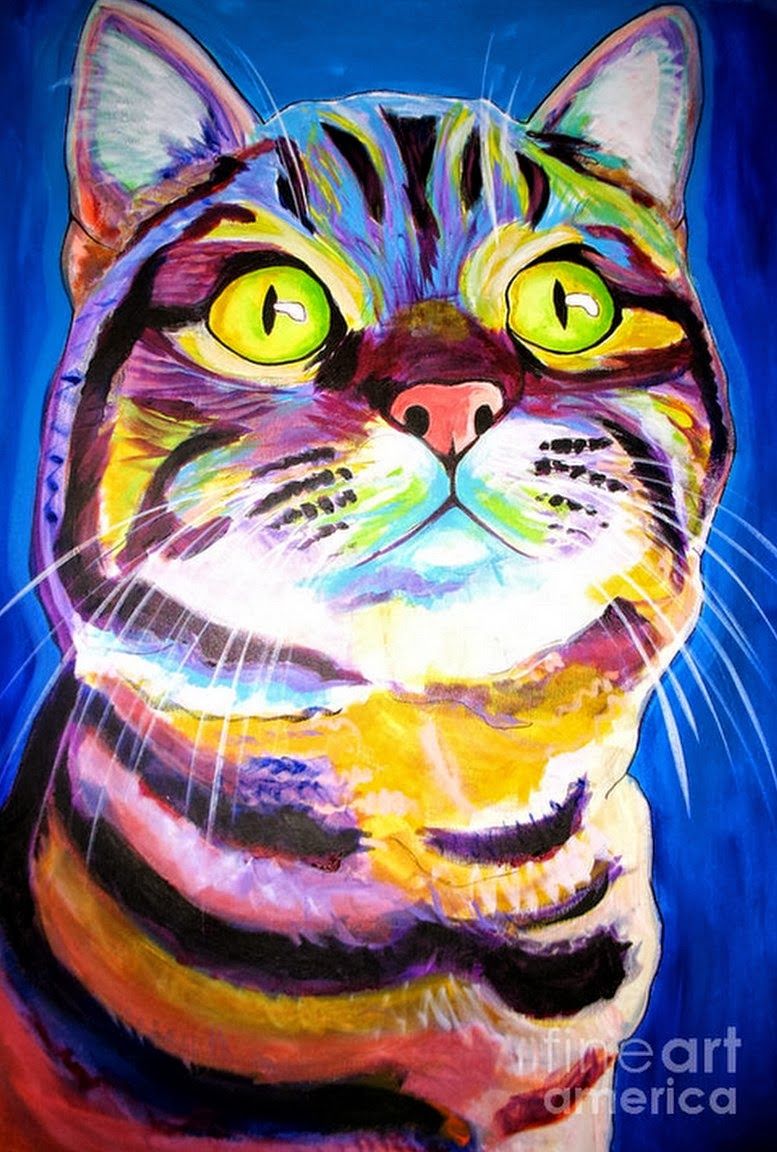 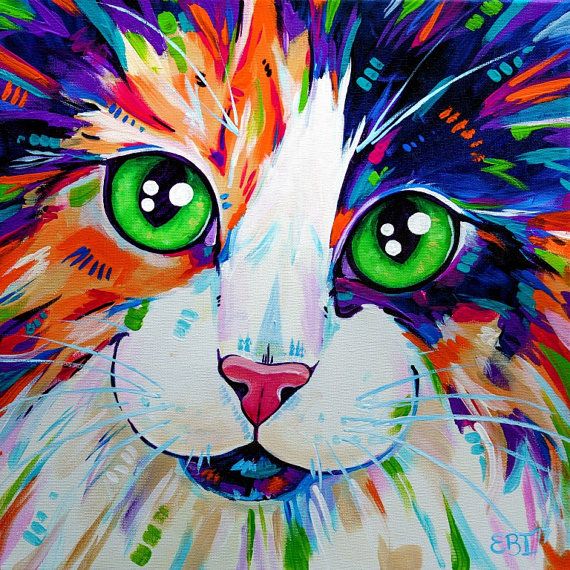 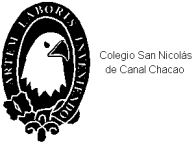 Video de apoyo del impresionismo
https://www.youtube.com/watch?v=k9X3yM0f1PU
Audio de INSTRUCCIONES DEL TRABAJO Del impresionismo
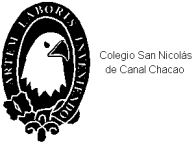 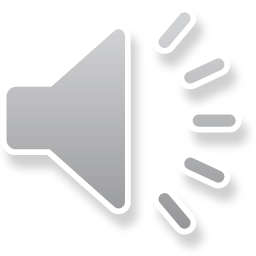 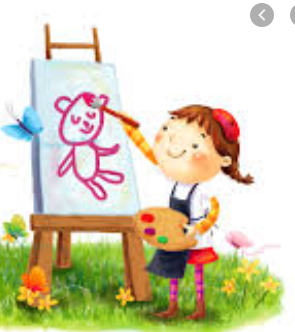 Instrucciones escritas del trabajo
a)Buscar un lugar cómodo para trabajar
b)Ver la presentación del  P. Point
c)Seleccionar algún animal de este power  para copiar en la croquera
d)Colocar la croquera fecha ,título y objetivo del trabajo
e)Dibujar el animal del impresionismo que elegiste
f)Usar el ancho y alto de la hoja para dibujar
g)Para colorear elegir témpera, lápices de palo , plumones . de cera : los que  más te acomoden (debes usar los mismos colores del animal que elegiste)
h)Debes enviar una foto del trabajo por correo al profesor